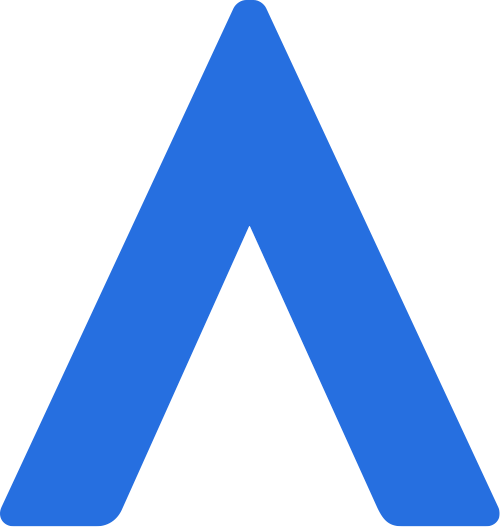 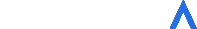 Nueva Ley de Pago a 30 días
17 de Abril de 2019
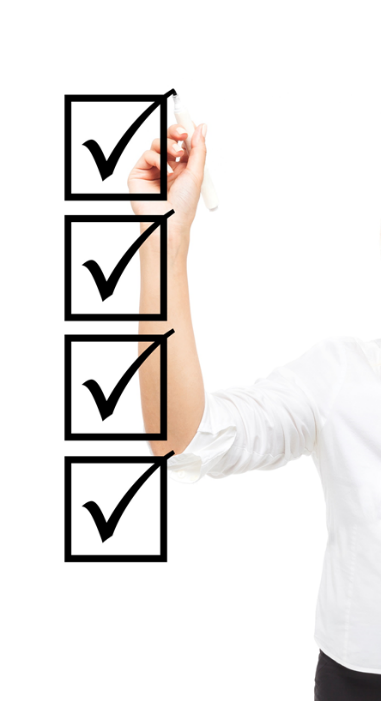 Agenda
Antecedentes

Nueva Ley de Pago a 30 Días

Preguntas y respuestas
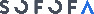 Antecedentes
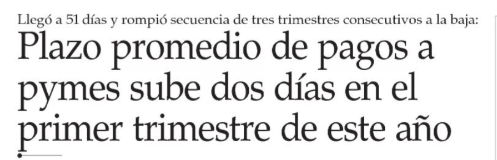 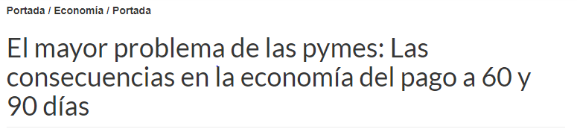 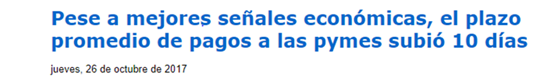 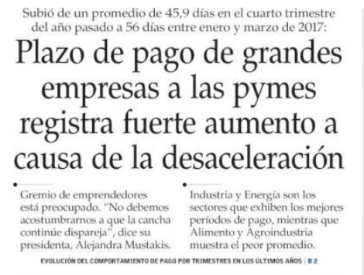 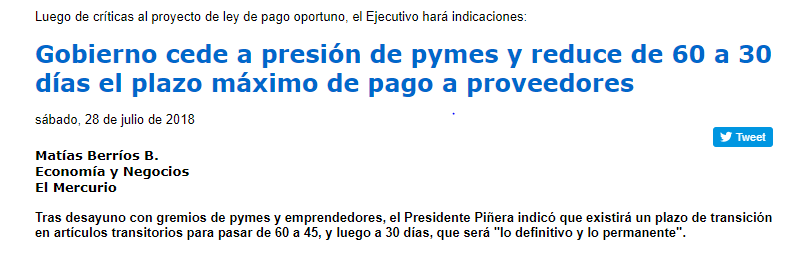 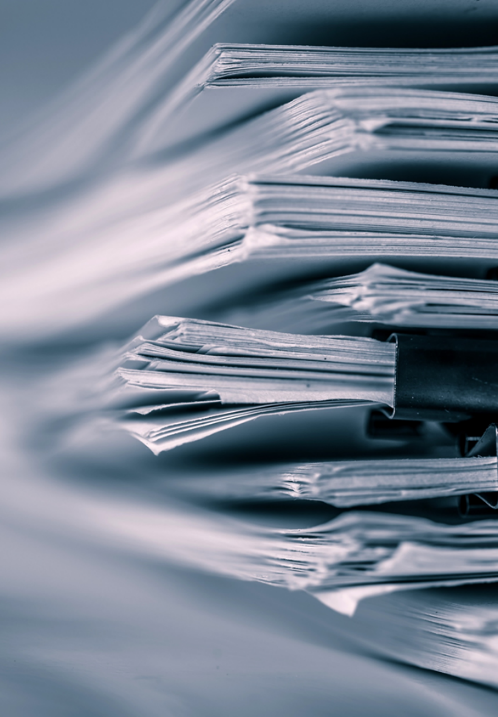 Antecedentes
En los últimos 15 años fueron presentados diversos proyectos de ley para regular los plazos de pago a proveedores. 

No fue posible avanzar por la vía de las buenas prácticas y la autorregulación.

Acuerdo político transversal respecto de las asimetrías en la posición negociadora entre clientes y proveedores.

Principal problema a resolver: superar la falta de certeza en el pago (plazo y efectividad del mismo).
Antecedentes
Entre las malas prácticas observadas en la relación empresa-proveedor destacan: (i) acuerdos comerciales verbales (23,9%) y (ii) mora en el pago (21,3%).

En las microempresas el 58,1% indica que sufre alguna mala prácticas, mientras que en las PYMES este porcentaje asciende a 49,1% y en las grandes empresas a un 35,8%.
Malas prácticas que realiza 1 de los 3 clientes comerciales de empresas con ventas altamente concentradas
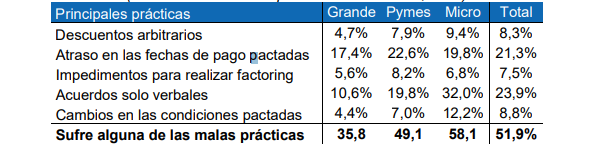 Fuente: Boletín de Empresas en Chile 2017
Antecedentes
El promedio de pago en el periodo 2015 – 2018 es de 55,8 días.

En el caso de las PYMES se observa una tendencia al alza en el plazo de pago, alcanzando un mínimo de 43 días el tercer trimestre de 2016 y un máximo de 56 días el primer trimestre de 2017.
Plazos de pago 2015-2018
(Número de días)
Plazos de pago 2014-2018
(Número de días)
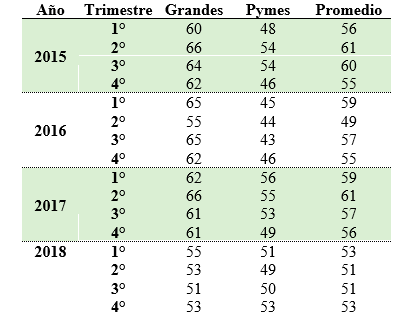 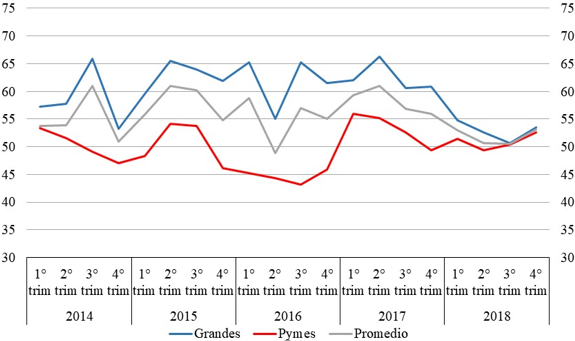 Fuente: Bolsa de Productos 2018
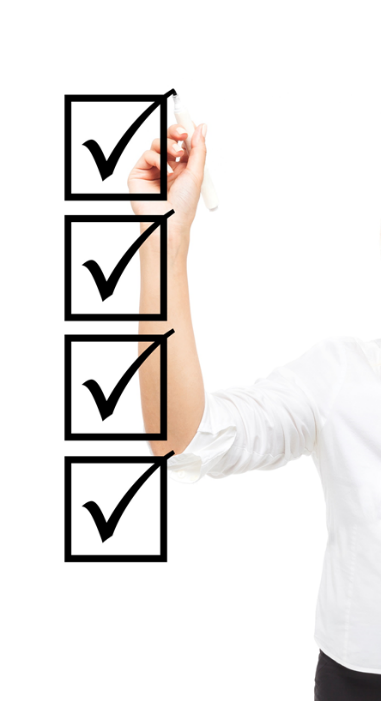 Agenda
Antecedentes

Nueva Ley de Pago a 30 días

Preguntas y respuestas
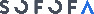 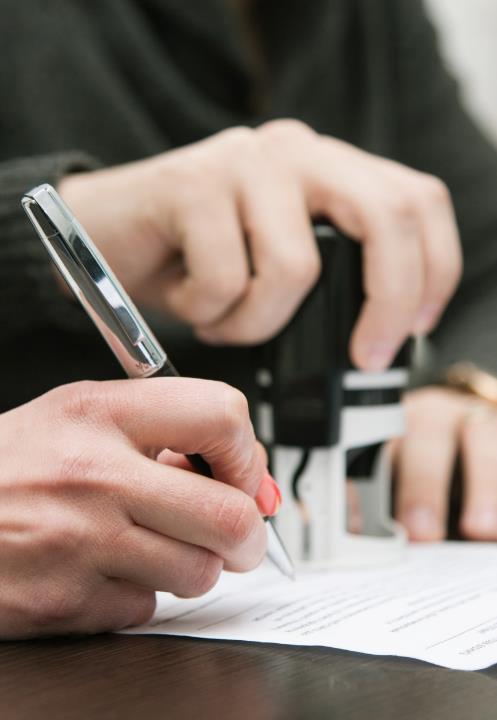 Nueva Ley de Pago a 30 Días
El 16 de enero de 2019 se publicó en el Diario Oficial la Ley 21.131 que Establece Pago a 30 días.

Entrará en vigencia el día 16 de mayo de 2019, salvo ciertas excepciones. 

Esta nueva regulación modifica las siguientes leyes:

Ley 19.983 sobre transferencia y mérito ejecutivo a copia de la factura.

Decreto Ley 825 sobre impuesto a las ventas y servicios.

Ley 20.169 sobre competencia desleal.
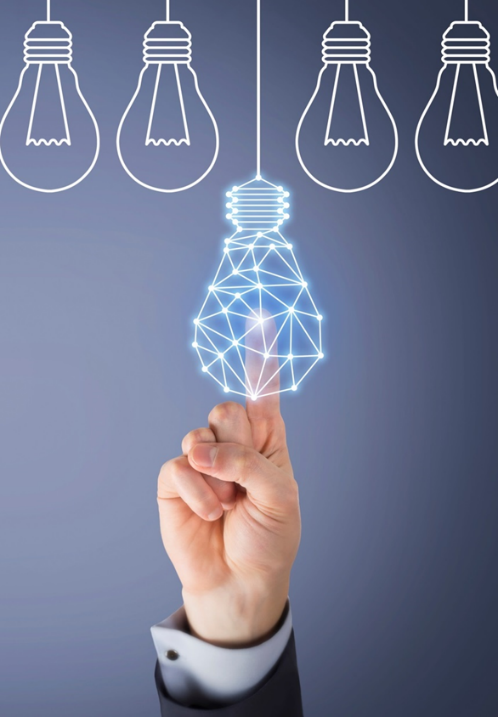 Principales cambios
Obligación de pagar las facturas dentro del plazo máximo de 30 corridos, contados desde su recepción.

Devengo de intereses corrientes, en caso que el deudor no pague en el plazo señalado.

Pago de una comisión, adicional a los intereses, para el deudor en mora.

Invariabilidad de monto de las facturas aceptadas y cedidas.

Obligación de emitir guías de despacho electrónicas.

Regula una nueva conducta como acto de competencia desleal.
Enfoque de la ley
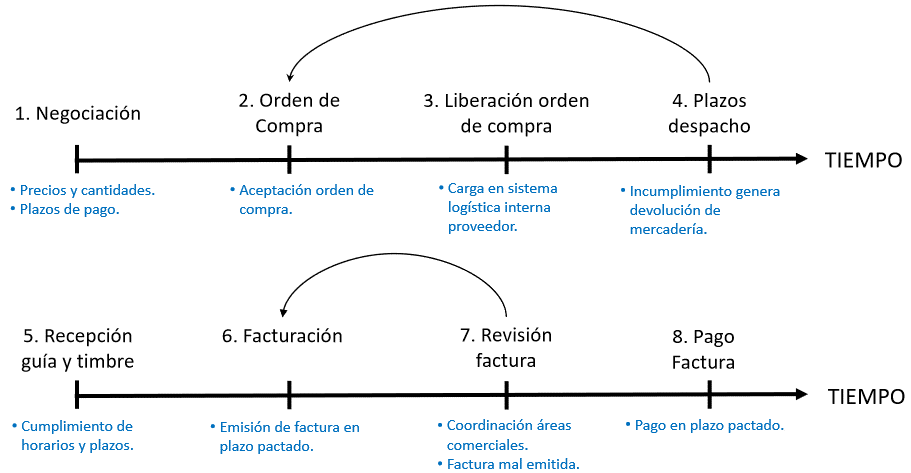 Hasta el décimo día del mes siguiente al que realizó la transacción
60 días corridos hasta Enero 2021
30 días corridos. Febrero 2021
8 días corridos
Plazo para pago de factura
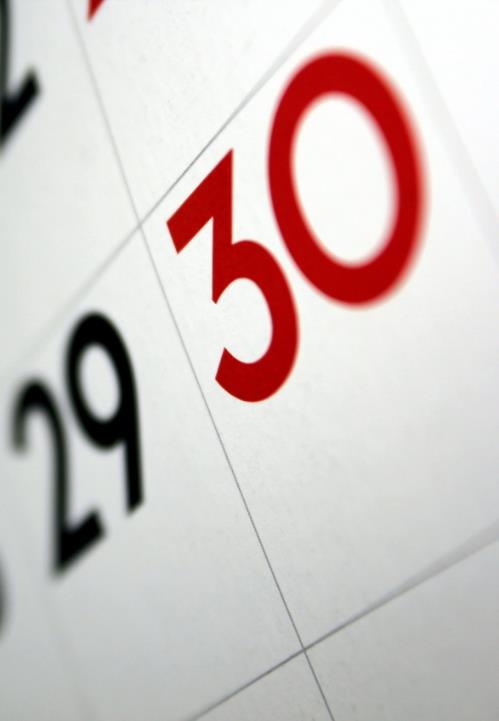 Acuerdo 
Plazo excepcional de pago
El acuerdo debe constar por escrito, ser suscrito por quienes concurren, no constituir abuso para el acreedor e inscribirse en un registro del Ministerio de Economía.

Sanción: si no cumple con los requisitos, se tendrán por no escritos y regirá el plazo de 30 días.
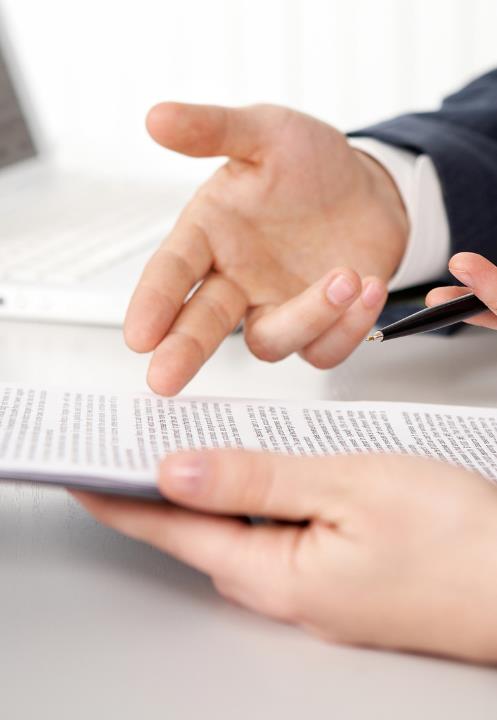 Acuerdo 
Plazo excepcional de pago
No producirán efectos las cláusulas que demoren indebidamente el pago:

Otorgan la facultad de modificar o dejar sin efecto el contrato.
Limitaciones absolutas de responsabilidad.
Establecen intereses inferiores a los señalados por Ley.
Dispone un plazo de pago contado desde una fecha distinta de la recepción de la factura.
Las demás que establezcan las leyes.
Efectos de la morosidad
El deudor incurre en mora si no paga la factura en el plazo de 30 días contados desde su recepción o,  excepcionalmente, en el plazo que las partes acuerden.
Fuente: Elaboración propia
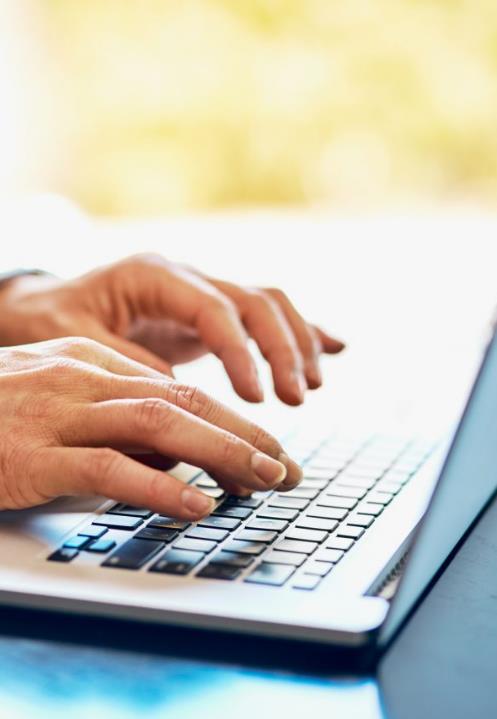 Invariabilidad del monto de facturas
Las notas de crédito o débito emitidas respecto de facturas serán inoponibles al cesionario, una vez que la factura se tenga por irrevocablemente aceptada de conformidad a la ley.
Guías de despacho electrónicas
Los contribuyentes estarán obligados a emitir guías de despacho electrónicas.

No aplica a los contribuyentes que emitan documentos tributarios en papel.
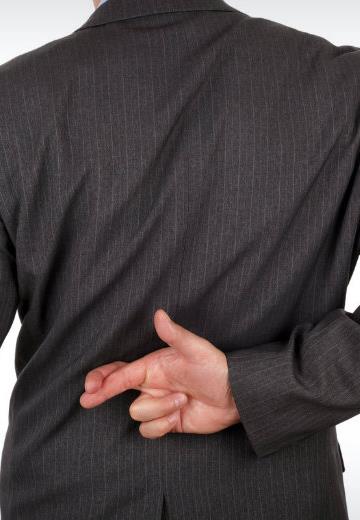 Nueva conducta Competencia Desleal
Se considerará como competencia desleal, el establecer o aplicar cláusulas contractuales o conductas abusivas, el  incumplimiento sistemático de deberes contractuales o de los plazos de pago.

Con todo, esta nueva conducta debe interpretarse en armonía con los requisitos generales de una conducta de competencia desleal sancionable, esto es, que el acto persiga desviar clientela de un agente del mercado.
Presentación de informes
Se deberá presentar a las Comisiones de Economía de la Cámara de Diputados y del Senado.

El plazo máximo para el cumplimiento de estas obligaciones es 12 meses, contado desde la publicación de la ley.
Fuente: Elaboración propia
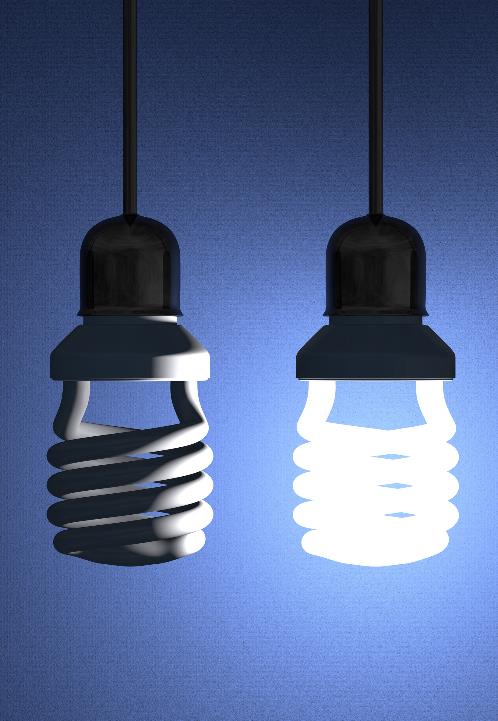 Evaluación de la Ley
La evaluación del cumplimiento y la efectividad de la obligación de pago en los plazos establecidos, se materializará en un Estudio.

Plazo 60 días contado desde la emisión del Informe del M. de Economía.

Además, el Estudio será puesto en conocimiento de las Comisiones de Economía de la Cámara de Diputados y del Senado. 

Si el informe concluyera la sobre utilización de la excepción de pago en un plazo mayor a 30/60 días, se deberán revisar:

Condiciones para los acuerdos.
Eventuales sanciones por su uso abusivo.
Propuestas de modificación a la norma.
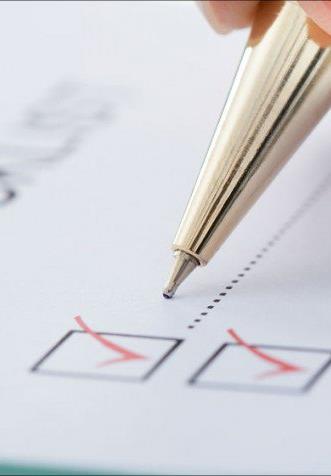 Reglamento
El M. de Economía deberá elaborar un Reglamento que regule la inscripción de los Acuerdos con Plazo Excepcional de Pago en el Registro. 

El Registro estará disponible en un sitio electrónico, en el que se inscribirán los Acuerdos, a través de la suscripción de distintos formularios. 

Rige para todo el territorio nacional, es público y deberá estar permanentemente actualizado. 

La información del registro será pública.
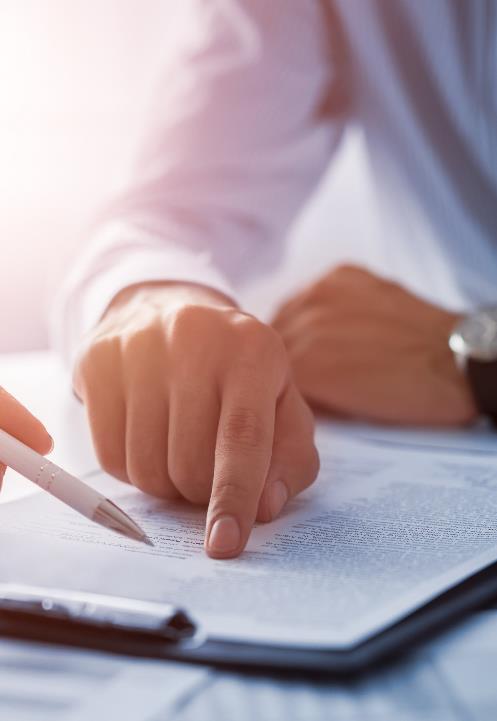 Reglamento
Contenido del Acuerdo: 

Identificación de las partes.
Rubro, actividad económica o giro comercial.
Fecha de celebración del acuerdo. 
Plazo de pago.
Vigencia del acuerdo. 
La materia de las facturas.

Los acuerdos deben ser suscritos por las partes, con anterioridad a la fecha de emisión de la factura. 

El comprador o beneficiario del servicio deberá inscribir el acuerdo en el Registro, dentro de los 5 días hábiles siguientes a su suscripción.
Resumen vigencia de la Ley
La Ley entrará en vigencia el 16 de mayo de 2019, salvo las siguientes excepciones:
M. Economía:
Se debe suscribir un Adendum                    para renovar la fecha  del acuerdo y luego registrar en el plazo de 5 días. 
(Plazo 16-05-2019).
Regla General:
Acuerdo conste por escrito.
Suscrito por quienes concurren.
No constituya abuso.
Acuerdos 
celebrados 
Con posterioridad
Acuerdos 
celebrados 
Con anterioridad
Aplicación de Ley
Vigencia de la Ley
16-05-2019
Para acceder a Plazo excepcional
Registro de Acuerdos 
Plazo: 5 días 
Desde suscripción
Irretroactividad de la Ley
Tipos de relaciones comerciales
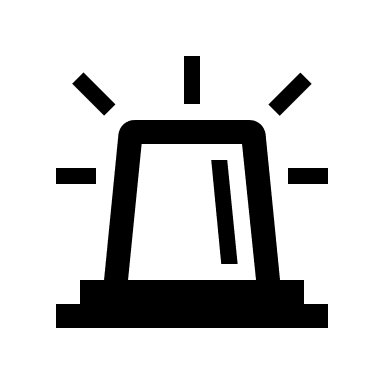 Aplicación de Ley
Empresa
Restricción: Cláusulas
Abusivas 
Sin efecto
RG 30 días
Proveedor
Acuerdo 
Verbal
Tipos de relaciones comerciales
Formalizar por escrito y Registrar
Orden de 
Compra
Escriturar y Registrar
Antes: Adendum y Registrar
Después: Sólo Registro
Acuerdo 
Escrito
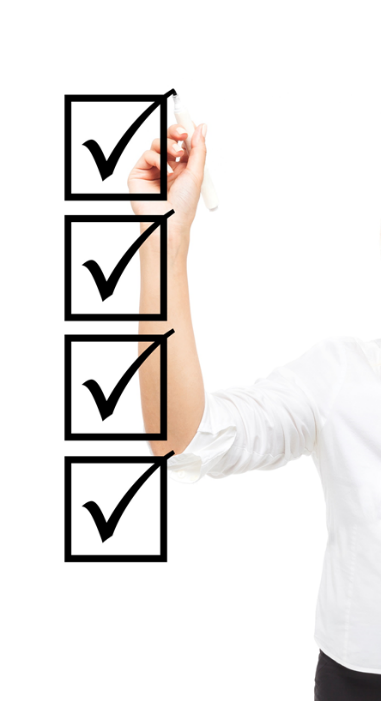 Agenda
Antecedentes

Nueva Ley de Pago a 30 Días

Preguntas y respuestas
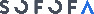 Preguntas y respuestas
¿A quiénes les aplica la Ley?

A todas las empresas que son emisores y receptoras de facturas en territorio nacional. 

No distingue por tamaño o tipo de empresa. 


¿Aplica a Exportadores?

No rige para operaciones comerciales fuera del país. 

No aplica a facturas de exportación, notas de crédito de exportación y notas de débito de exportación.
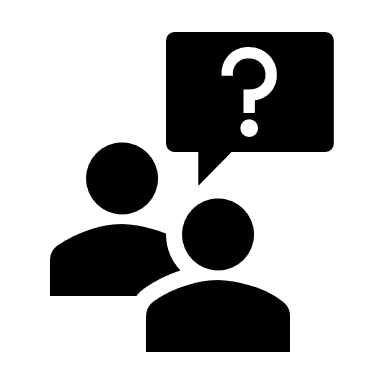 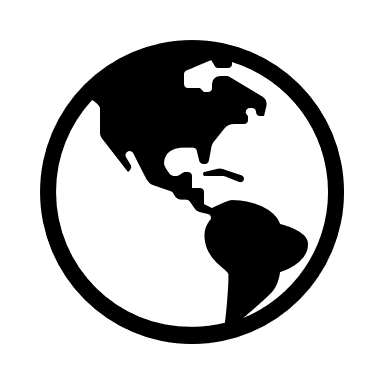 Preguntas y respuestas
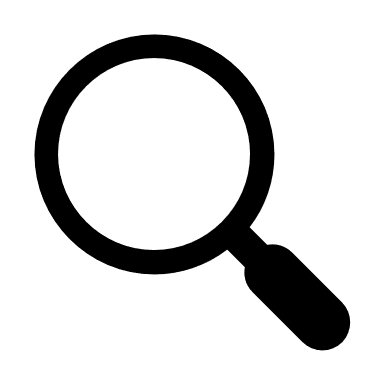 ¿Cuáles son los plazos de entrada en vigencia de la Ley?
El plazo de pago es de días corridos, incluye sábado, domingo y festivos.
Preguntas y respuestas
¿Cuáles son las sanciones por el no pago en los plazos establecidos en la Ley?

Interés corriente por cada día de atraso hasta el pago efectivo. Se calcula en base al monto adeudado. 

Comisión moratoria del 1% del saldo insoluto. Similar a una multa. 

Sector público: responsabilidad administrativa de los funcionarios.

¿Quién fiscalizará?

La Ley no otorga facultades de fiscalización ni sancionatorias a ningún órgano público. 

Actualmente, tienen facultades de fiscalización y/o investigación la Fiscalía Nacional Económica (FNE), el Servicio de Impuestos Internos (SII), la Comisión para el Mercado Financiero (CMF), entre otros.
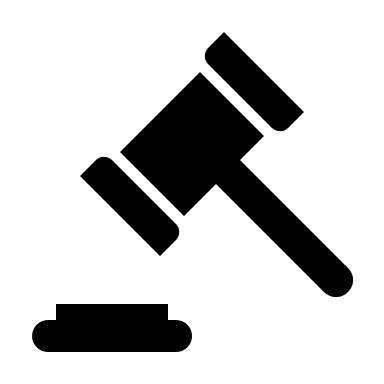 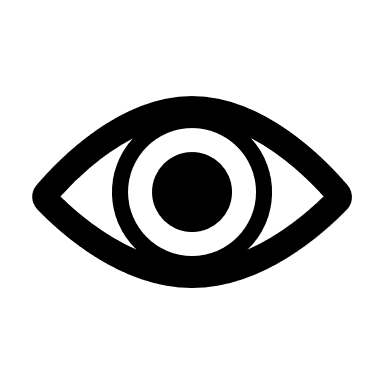 Preguntas y respuestas
¿Qué significa la inoponibilidad de la nota de crédito y débito y para qué sirve?

Qué significa:
Las notas de crédito y débito que se hagan respecto de facturas irrevocablemente aceptadas y cedidas, sólo tendrán efectos respecto de las partes, no de terceros.

Para qué sirve:
Otorgar certeza a los cesionarios respecto del monto a recibir de la factura; y,

 Evitar el cobro de tasas de descuento excesivas.

¿Cuál es el plazo máximo para emitir una factura desde la emisión de la guía de despacho/entrega de mercancías?

Regla general: Cuando se hace  la entrega de la mercancía.

Posibilidad de postergar su emisión hasta el décimo día del mes siguiente de entregada la mercancía, pero con fecha máxima el último día del mes anterior.
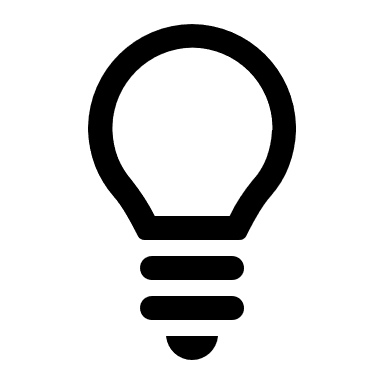 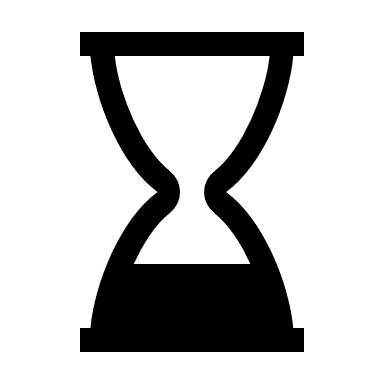 Preguntas y respuestas
¿Qué pasa si la guía de despacho no es recepcionada?

Los productos deben ser despachados y recepcionados conforme a la guía de despacho correspondiente. 

En caso de que la guía no sea recepcionada, los productos no debiesen ser entregados.


¿Cuál es el plazo de aceptación de la factura? 

Desde la emisión de la factura, existen 8 días corridos de plazo para su recepción, aceptación o reclamación en contra de su contenido.

 Si no se produjera el reclamo, se entenderá por irrevocablemente aceptada.
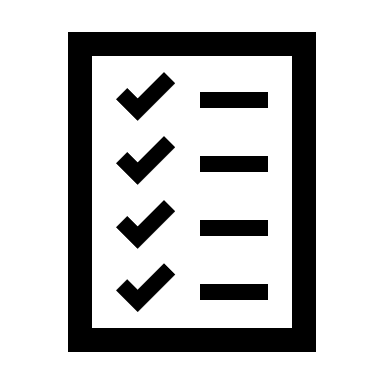 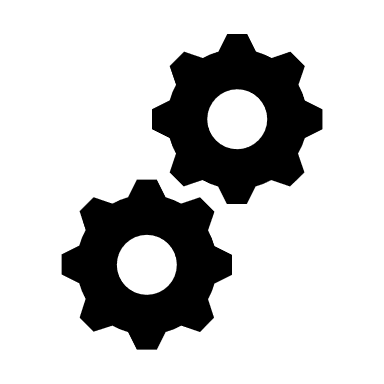 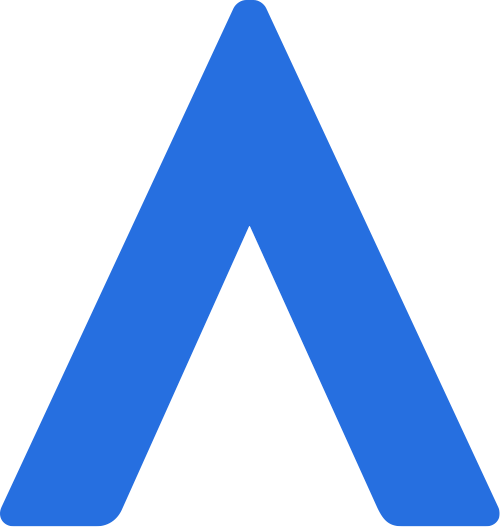 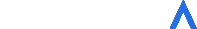 Nueva Ley de Pago a 30 días
17 de Abril de 2019
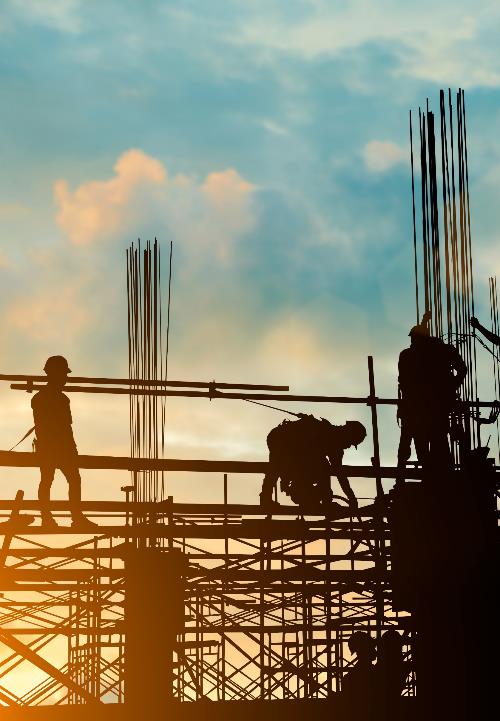 Anexo 1 :Derrotero Legislativo
Principales ejes de la discusión:

Alcance.

Plazo. 

Excepciones.

Multas.
Anexo 1 :Derrotero legislativo